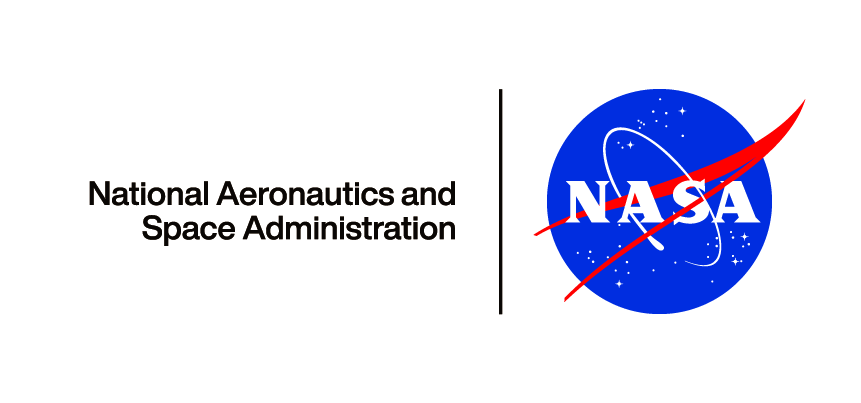 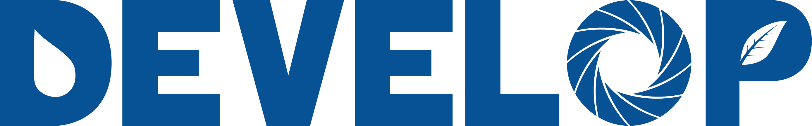 Project Short Title (Location)
Agriculture
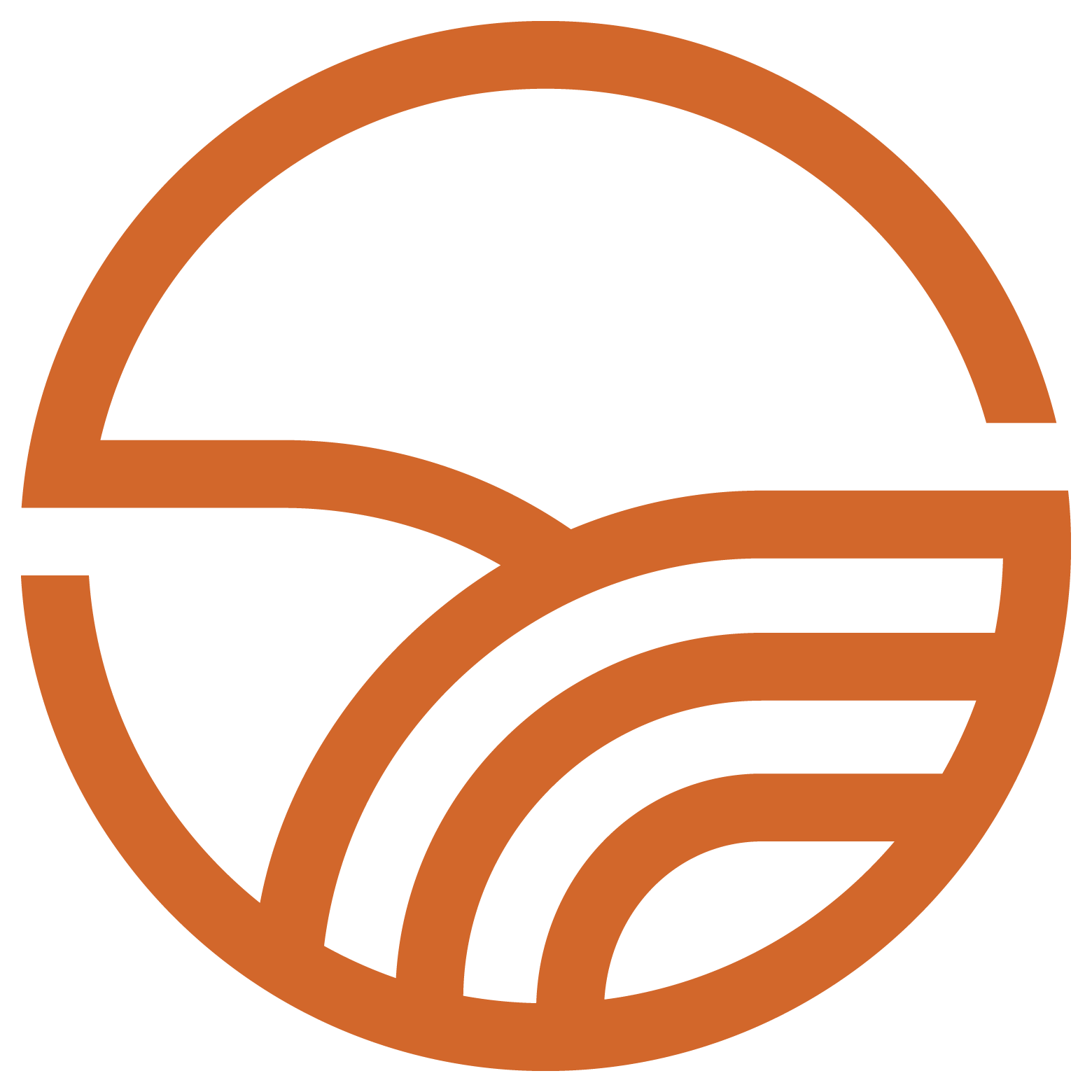 Image Title (Century Gothic 12pt BOLD)
Image size
2.88 x 3.54
Image Placeholder Box
Project Full Title
Project Image 
Use maps, graphics, or clear, easy to understand figures that encapsulates your project work. Include a legend or description to explain your images.
To Insert Image:
In the Ribbon at the top, 
Go to Insert – Picture – This Device.
Text Size for Short & Full Title
Short Title: Century Gothic, 16 pt., BOLD
For the Short Title, have the Location on top and App Area on the bottom

Full Title: Century Gothic, 16 pt.
Case: Capitalize Each Word
Image size
2.88 x 3.54
Image Placeholder Box
Text Placeholder Box
(Garamond 12pt)
Project Image 
Use maps, graphics, or clear, easy to understand figures that encapsulates your project work. Include a legend or description to explain your images.
To Insert Image:
In the Ribbon at the top, 
Go to Insert – Picture – This Device.
Details about the Project
Break up the text when necessary to make it easier for people to read e.g. with bullet points, figures, graphics, etc.
NOTE: Remove Text/Image Box Outlines after you have added your content.

To Remove the Text/Image Box Outline:
Select the Text/Image Box.
At the top in the Ribbon, Select Shape Format – Shape Outline – No Outline
Text Placeholder Box
(Garamond 12pt)
Make sure all images and text stays within the dotted guidelines!
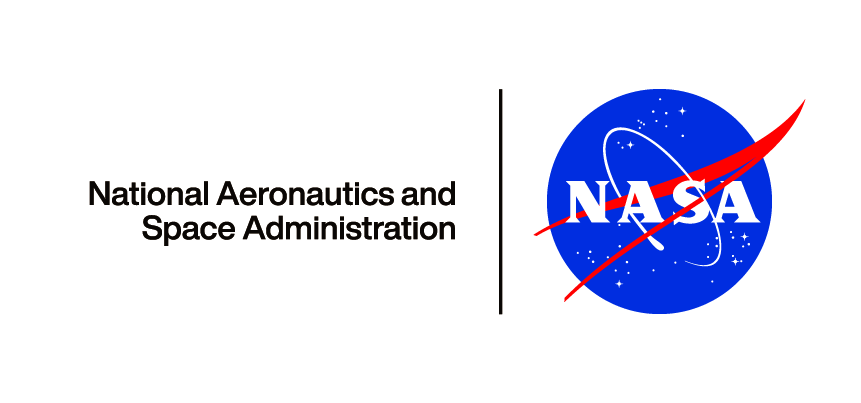 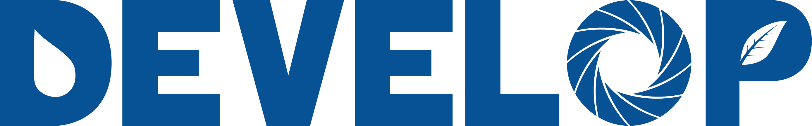 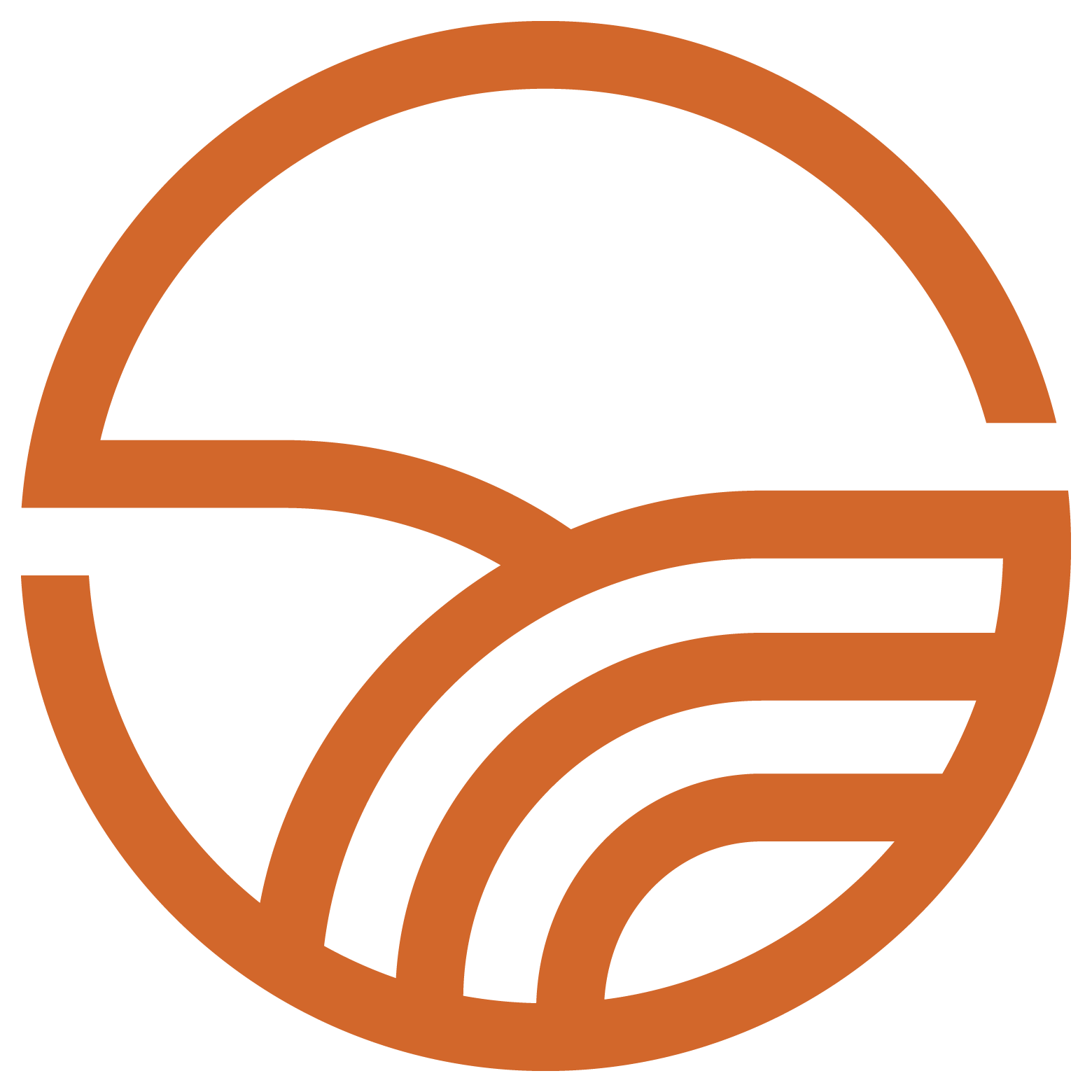 Project Short Title Agriculture
Project Full Title (1 line long)
Image Title (Century Gothic 12pt BOLD)
Text Placeholder Box
(Garamond 12pt)
Image size
2.75 x 3.71
Image Placeholder Box
Project Image 
Use maps, graphics, or clear, easy to understand figures that encapsulates your project work. Include a legend or description to explain your images.
To Insert Image:
In the Ribbon at the top, 
Go to Insert – Picture – This Device.
Text Size for Short & Full Title
Short Title: Century Gothic, 16 pt., BOLD 
Full Title: Century Gothic, 14 pt.
Case: Capitalize Each Word
Details about the Project
Break up the text when necessary to make it easier for people to read e.g. with bullet points, figures, graphics, etc.
Text Placeholder Box
(Garamond 12pt)
NOTE: Remove Text/Image Box Outlines after you have added your content.

To Remove the Text/Image Box Outline:
Select the Text/Image Box.
At the top in the Ribbon, Select Shape Format – Shape Outline – No Outline
Make sure all images and text stays within the guidelines!
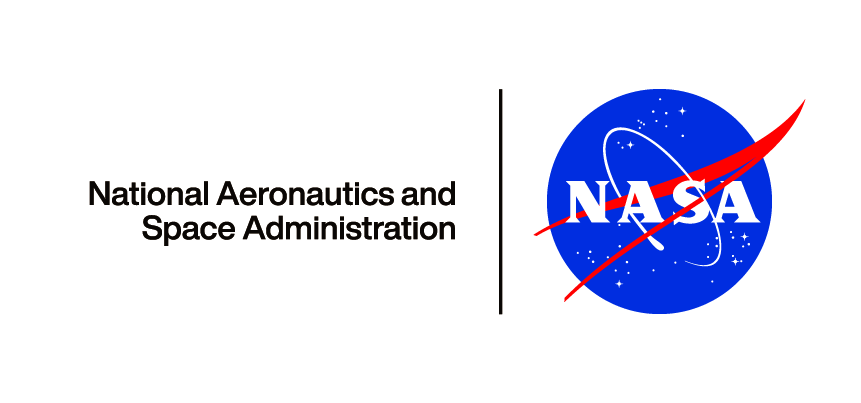 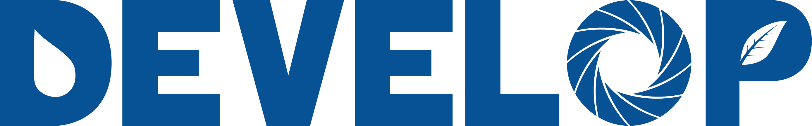 Project Short Title Agriculture
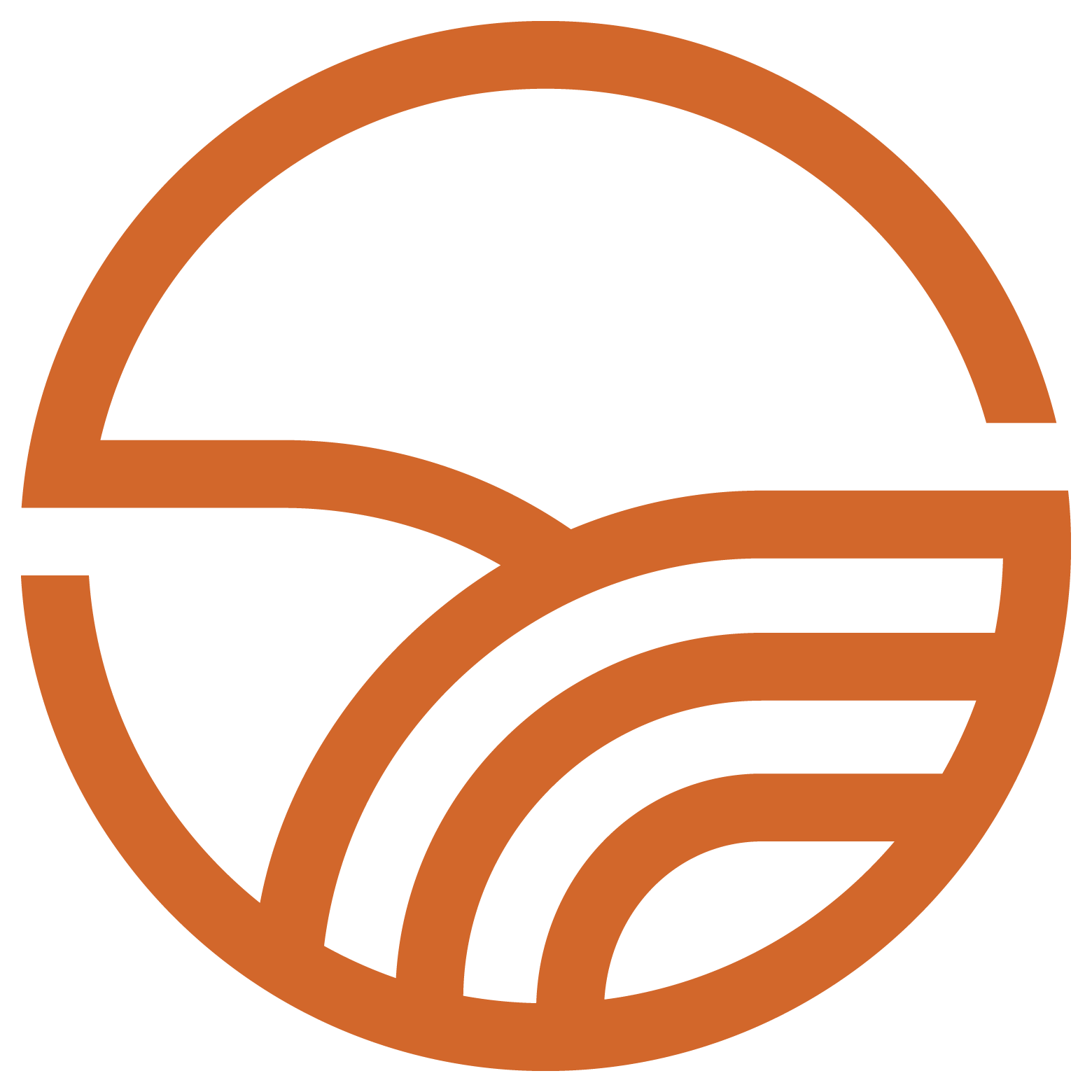 Project Full Title (2 lines long)
Project Full Title (2 lines long)
Image Title (Century Gothic 12pt BOLD)
Text Placeholder Box
(Garamond 12pt)
Image size
2.75 x 3.71
Image Placeholder Box
Project Image 
Use maps, graphics, or clear, easy to understand figures that encapsulates your project work. Include a legend or description to explain your images.
To Insert Image:
In the Ribbon at the top, 
Go to Insert – Picture – This Device.
Text Size for Short & Full Title
Short Title: Century Gothic, 16 pt., BOLD 
Full Title: Century Gothic, 14 pt.
Case: Capitalize Each Word
Details about the Project
Break up the text when necessary to make it easier for people to read e.g. with bullet points, figures, graphics, etc.
Text Placeholder Box
(Garamond 12pt)
NOTE: Remove Text/Image Box Outlines after you have added your content.

To Remove the Text/Image Box Outline:
Select the Text/Image Box.
At the top in the Ribbon, Select Shape Format – Shape Outline – No Outline
Make sure all images and text stays within the guidelines!
Project Purpose
Text Placeholder box
(Garamond 12pt)

What was the problem?
Who was involved?
How was the problem fixed?
What were the solutions?
Image Placeholder Box
Project Image 
Use maps, graphics, or clear, easy to understand figures that encapsulates your project work. Include a legend or description to explain your images.
To Insert Image:
In the Ribbon at the top, 
Go to Insert – Picture – This Device.
Project Purpose (cont.)
Text Placeholder box
(Garamond 12pt)

What was the problem?
Who was involved?
How was the problem fixed?
What were the solutions?
Team Members
Participant Name
Participant Name 
Participant Name
Participant Name
Partners
Partner 1
Partner 2
Partner 3
Partner 4
VISIT OUR WEBSITE!
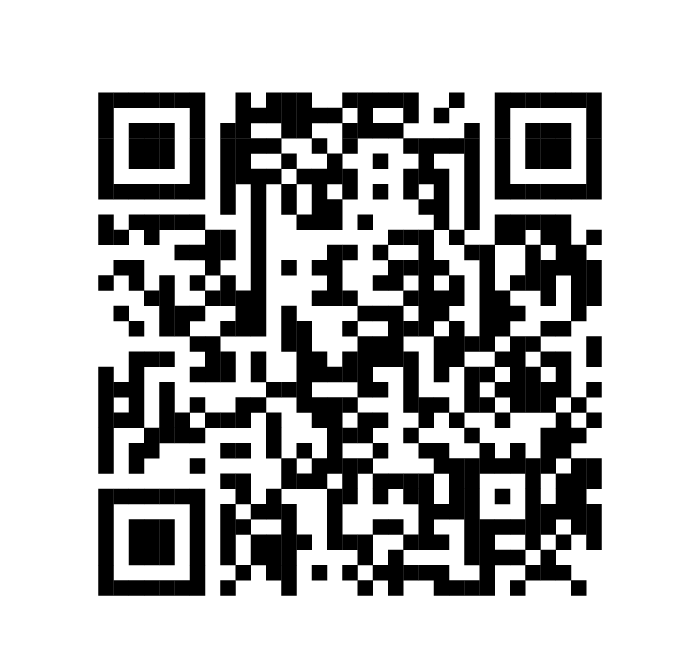 Be a Part of the DEVELOP National Program
For more information on becoming a participant or project partner, visit us online at https://appliedsciences.nasa.gov/nasadevelop
www.nasa.gov
This material is based upon work supported by NASA through contract NNL16AA05C. Any mention of a commercial product, service, or activity in this material does not constitute NASA endorsement. Any opinions, findings, and conclusions or recommendations expressed in this material are those of the author(s) and do not necessarily reflect the views of the National Aeronautics and Space Administration and partner organizations.
NP-0000-00-000-LaRC
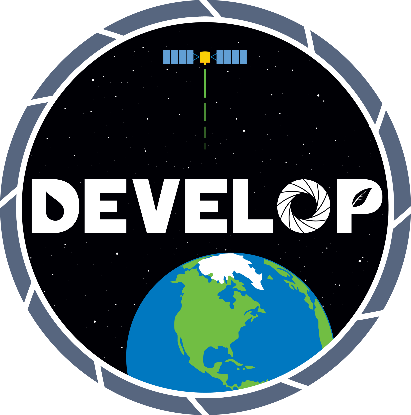